Козлик 

из пластилина своими руками.

Выполнила: Смирнова Г.А
Любопытный, озорной,
И мотает головой,
Прыгает, бодается,
Как он называется?

Ответ: Козлёнок
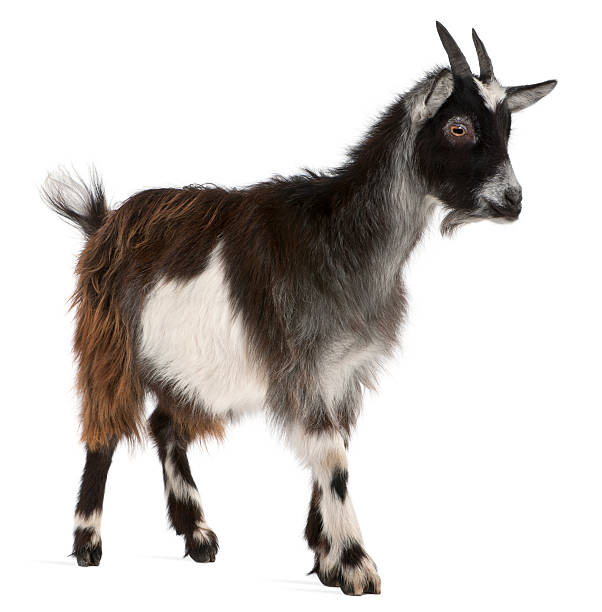 Говорит козлёнок маме:
- Когда взрослым стану, знаешь?
Отвечает вслух коза,
Когда вырастут рога!

Автор: Леонов В.А.
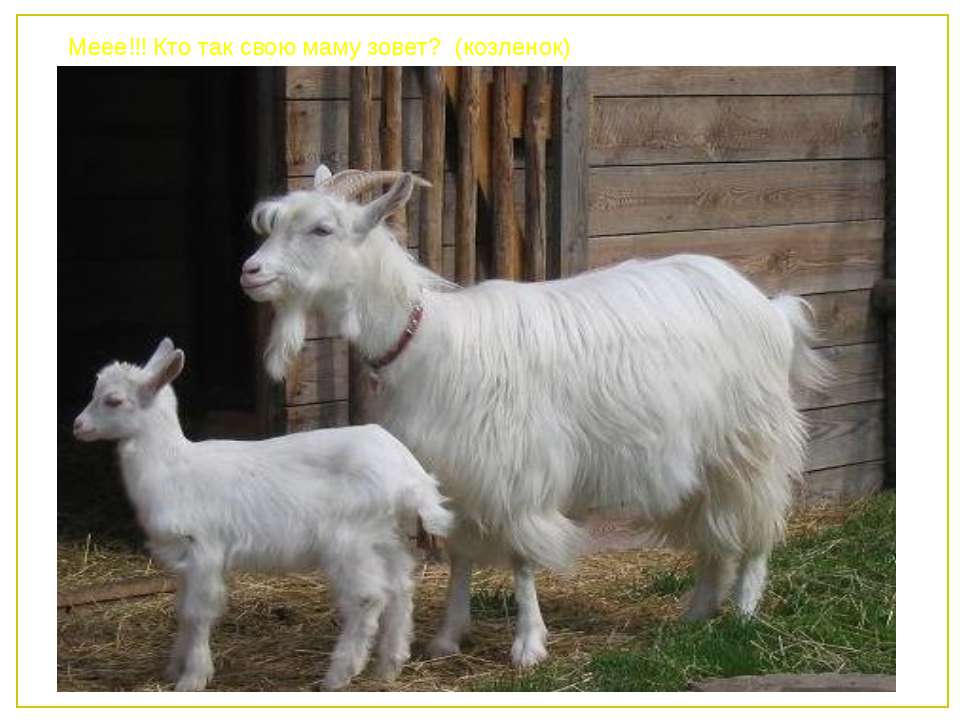 Из серого пластилина сделать большой овал, и два одинаковых шара поменьше.
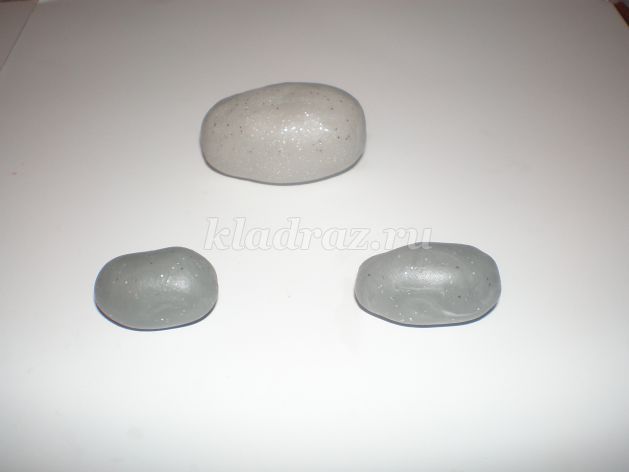 Один из серых овалов сплющить в цилиндр, а у второго заострить одну из узких сторон. Приклеить конус одним круглым боком к широкому концу серого овала (голова и шея).
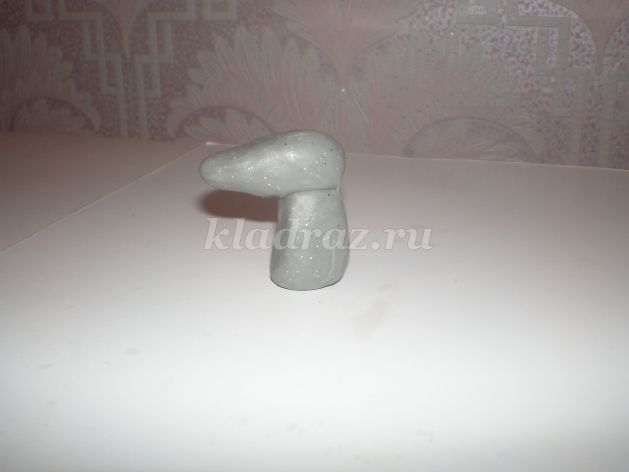 Присоединить шею с головой к большому серому овалу (туловищу).
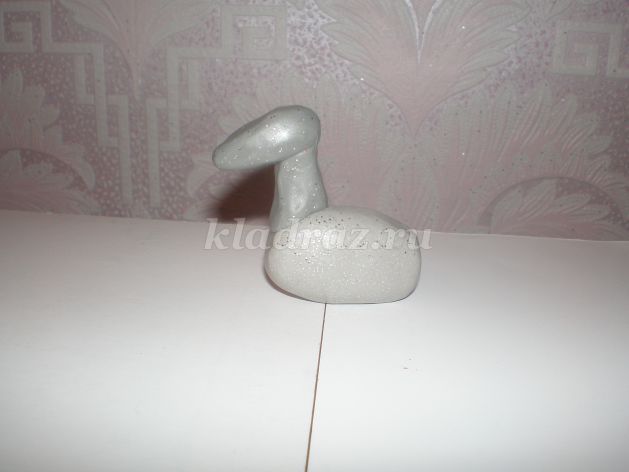 Из маленьких кусочков пластилина сделать  два овала, придав им каплеобразную форму. Затем наложить на них такие - же кусочки пластилина (только розового цвета)  и сдавить их, получатся -уши. 
Два голубых шарика сдавит в лепешки, затем на них положить по одному черному шарику – глаза. 
Из двух черных шариков скатать жгуты, заострив их и немного согнув дугой – рога. 
Серый шарик сделать овалом, сплющить в лепешку и стекой сделать два надреза до середины, заострить полученные разрезы – бородка.
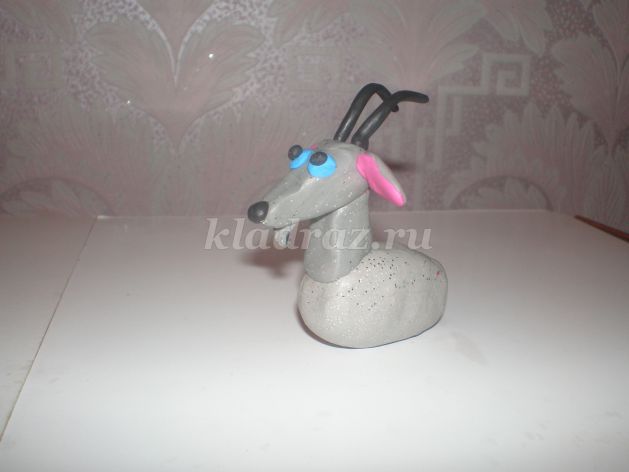 Серые шарики среднего размера скатать в жгуты, а затем кончики приплющить. Черные шарики скатать в маленькие цилиндрики, а затем приплющить с округлых сторон. Сделать стекой по продольному надрезу на каждом цилиндрике – копытца. К одному из концов каждого серого цилиндра прилепить черный цилиндрик – нога.
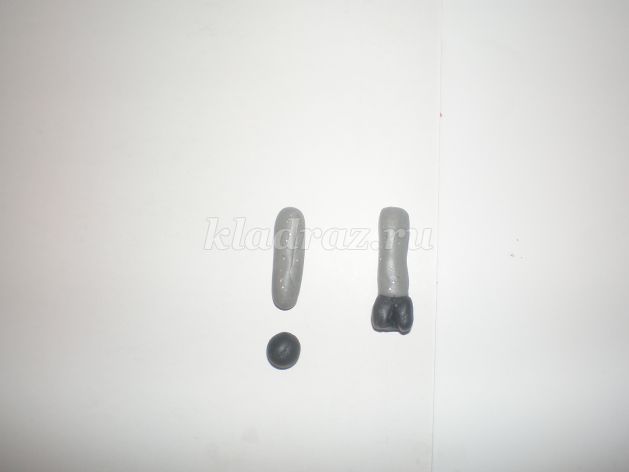 Прикрепить ноги к нижней стороне туловища животного. Из серого шарика сделать каплеобразной лепешку – хвостик.
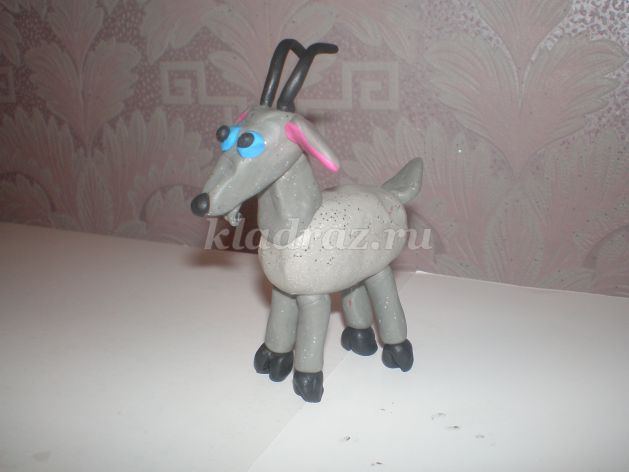 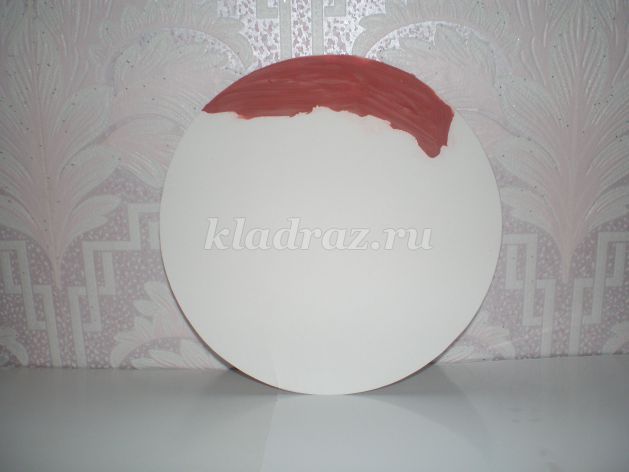 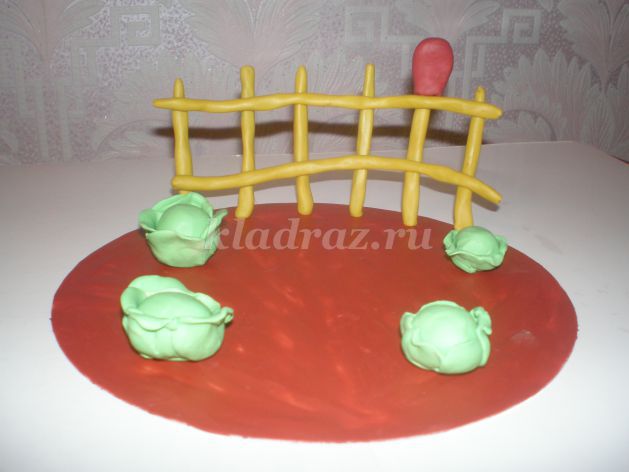 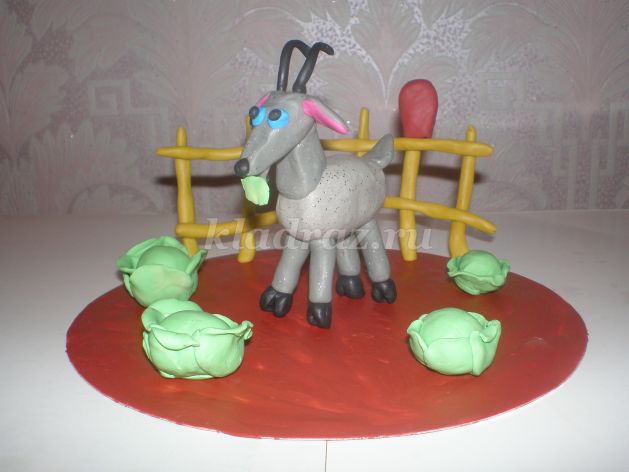 СПАСИБО ЗА ВНИМАНИЕ!